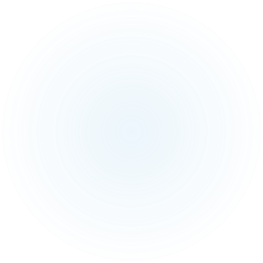 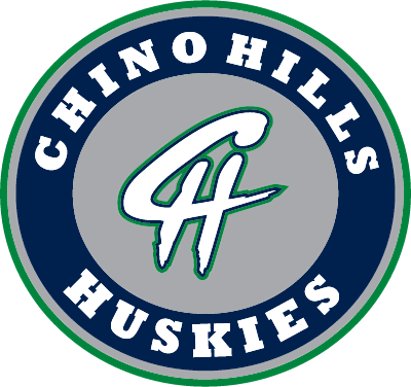 High School Road Show
2023-2024
School year
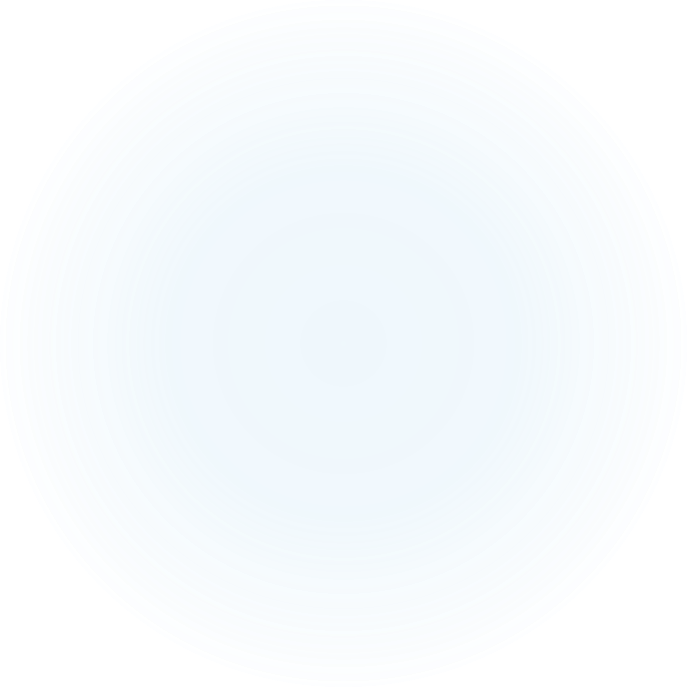 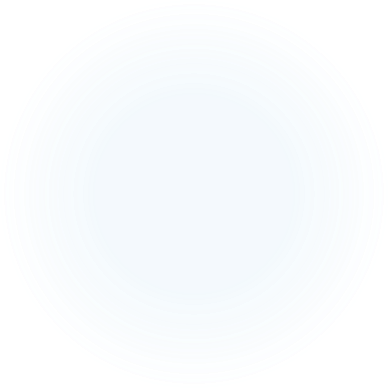 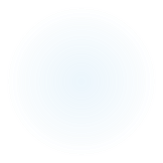 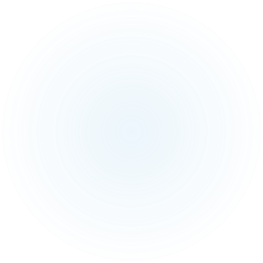 WELCOME
CHHS TEAM:
Randal buoncristiani, principal
Mehran akhtarkhavari, ap curriculum & instruction
Janyt Camper, counseling department chaiR
Micaela Soriano, counseling assistant
Tiffany Chow, Counseling Clerk ii
colleen perez, registrar
Kathy Avitia, Records Clerk i
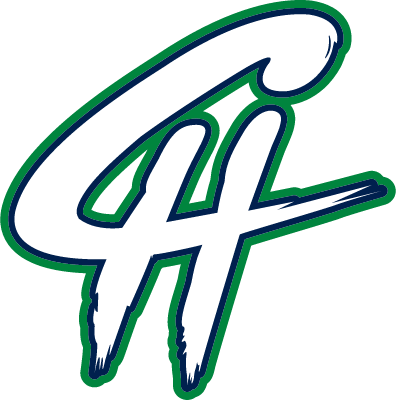 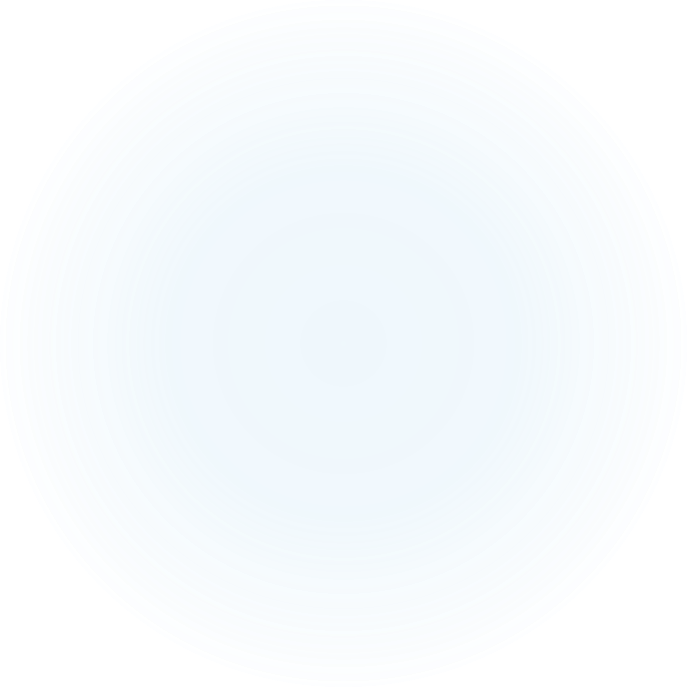 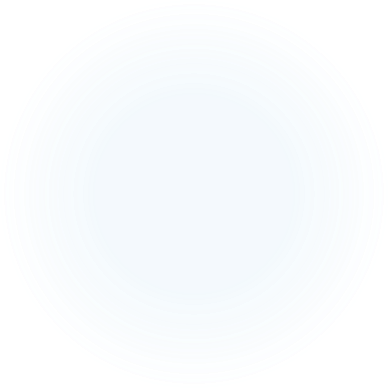 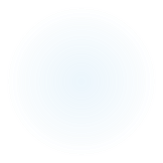 INFORMATIONAL ITEMS:
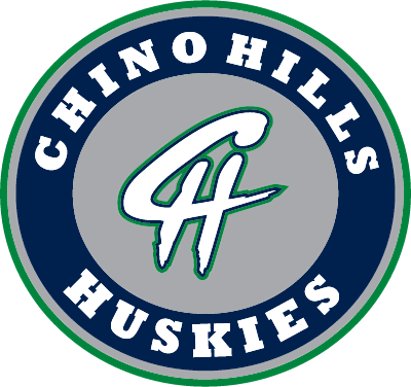 VALIDATING GRADUATES
DROPOUT PREVENTION
STATE TESTING
COLLEGE CREDIT COURSES (ARTICULATED)
COLLEGE CREDIT COURSES (DUAL ENROLLMENT)
UPDATE TO COLLEGE AND CAREER INDICATOR
WORK BASED LEARNING UPDATE
COLLEGE AND CAREER DATA
GOLDEN STATE SEAL CRITERIA AND PROCESS
STATE SEAL OF BILTERACY CRITERIA AND PROCESS
MASTER SCHEDULE CHECKS/PROCESS
SUMMER SCHOOL UPDATE
[Speaker Notes: Technology Updates – make sure that we are capturing all forms of graduates.  timeline will be shared with all of us through Google Drive.  Dropout Prevention handouts that explain proper coding.  We will get a list of NPS students that we need to monitor to ensure they are coded correctly.
College Credit Courses – Dual Enrollment process and opportunities.  Handouts provided that included how to enter grades in our system for dual enrollment students.  Be mindful of drop dates for students that are failing the courses.
Assessment/Graduation Data – Review of Dashboard Data.  Golden State Seal and State Seal of Biliteracy had decreases on the number of students that earned these awards last year compared to the prior year.  Graduation Rate and A-G rates increased for last year as compared to the year prior.  List needs to be returned for Golden State by April 8 from Melissa Hughes to Dr. Freed/ Mary Roy.  State Seal of Bilteracy (Stephanie Arrington) - handouts given to show us how students can qualify for this award.  Deadline is April 22 for list to be submitted to Dr. Ayers.
Master Schedule – extra set of eyes as we develop the MS so look for feedback.  Some of which may be feedback that we already know about but it is meant to help guide us.]
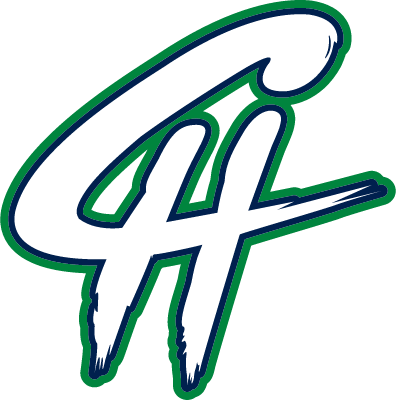 Seniors -12th Grade
[Speaker Notes: How will we address students not on track to graduate?
Me: We are utilizing Credit Recovery, May Day, Adult School, Buena Vista HS,  Mt. SAC High School Program and Chaffey College Dual Enrollment options to remediate missing graduation credits. 

What is the plan to ensure all students complete FAFSA/CADAA/Opt-out by April 26, 2024?
Me: Counselors will conduct application completion Guidance Lessons in Economics/US Gov courses, offer evening student/parent step by step workshops in English and Spanish and offer one on one application completion assistance. Financial Aid Overview workshops will also be offered in the evening to students/parents in collaboration with the California Student Aid Commissions "Cash for College" campaign.]
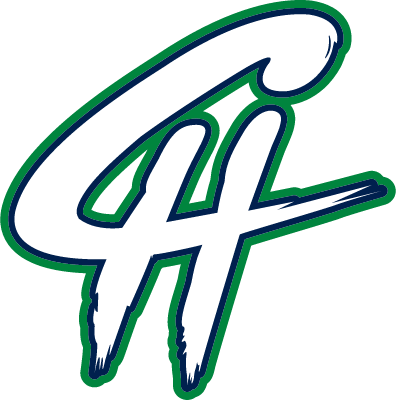 Juniors -11th Grade
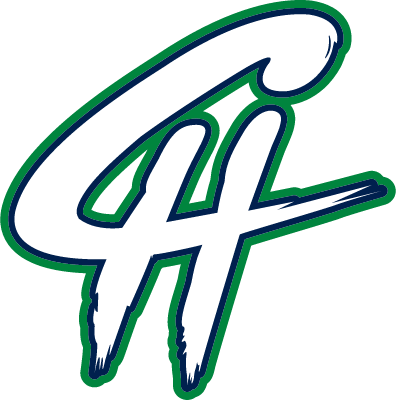 Sophomores -10th Grade
[Speaker Notes: Sophomore class is]
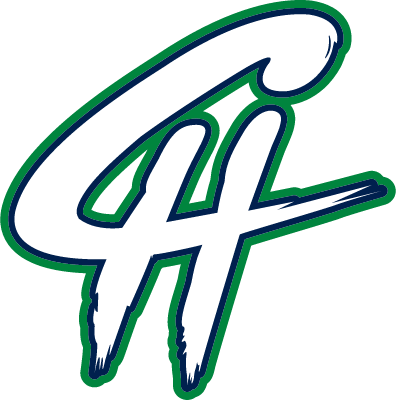 Freshman – 9th Grade
[Speaker Notes: Me:
This year the Counseling Department facilitated grade level specific student/parent nights that provided detailed information on 4-year planning, graduation requirements, A-G course requirements, course descriptions, additional support options and resources available. 

Counselors also conducted classroom Guidance Lessons by grade level on 4 year planning, A-G course requirements, course descriptions, additional resources available.

In a progressive approach anticipating the request of a data monitoring plan on Building Student Agency by SBCSS and exiting students College and Career ready we are in development of a High School Project that incorporates the CVUSD vision statement, 4 C's, Critical Thinking, Creativity, Collaboration and Communication and 21st century skills. The project is a 4 year roll out, cross curriculum, service learning experience collaboration that prepares students to be life ready.]
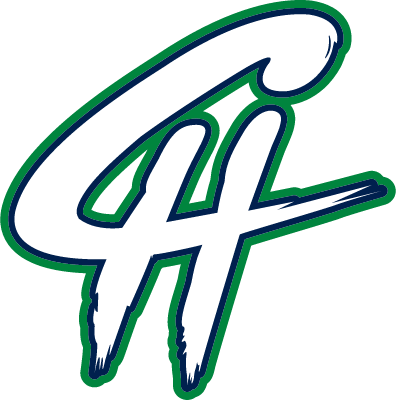 Tutor.com -Initial Impact Data
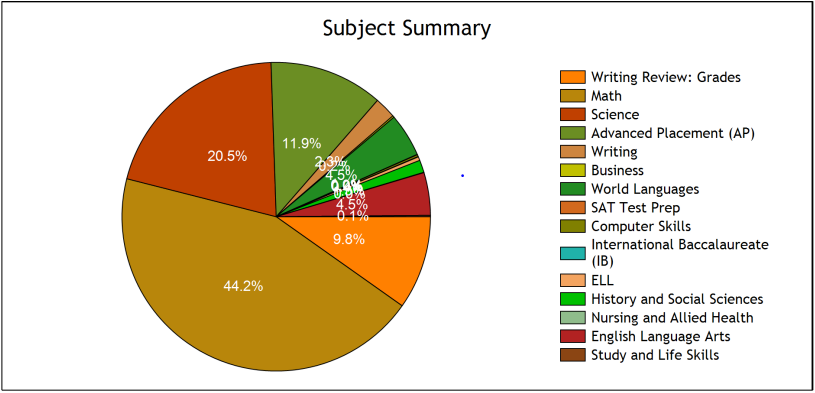 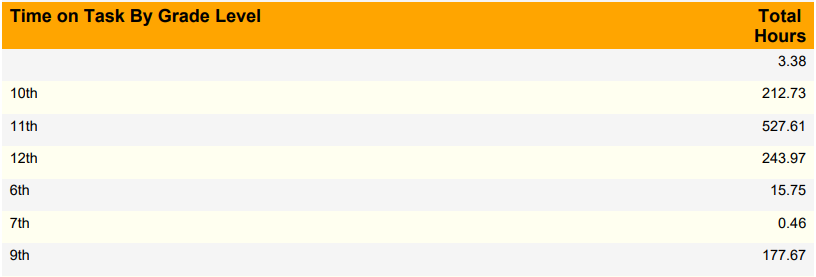 [Speaker Notes: Me: Math is the subject matter that is being supported most with Science as the second]
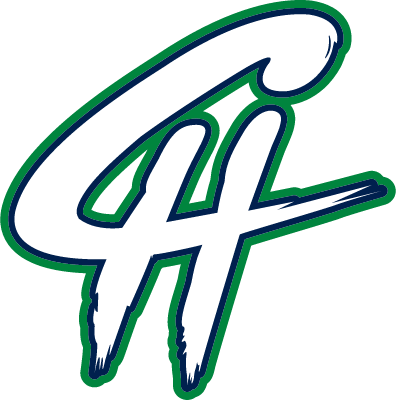 Tutor.com -Initial Impact Data
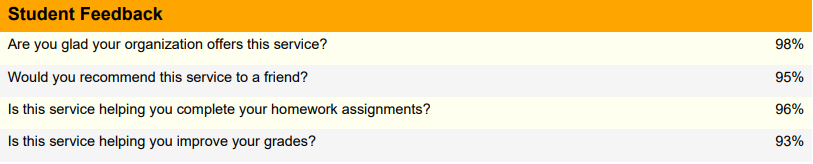 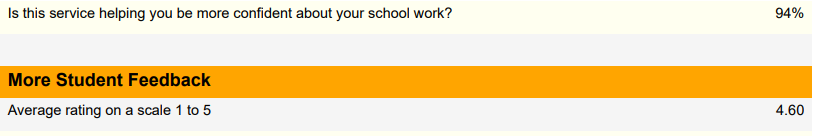 Enrollment Data
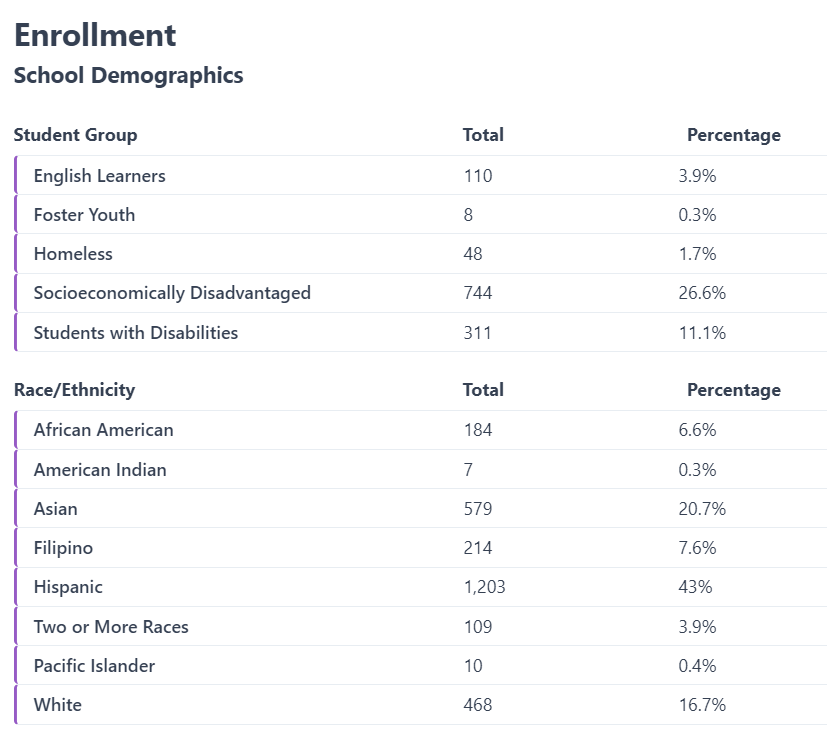 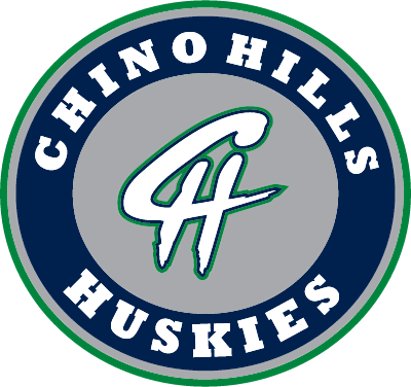 Click to add text
California Dashboard 2023
[Speaker Notes: Me: CHHS is the only high school in the district that has a statistically significant African American Student Population to be included in the California School dashboard]
School Graduation Rate Compared to District and State
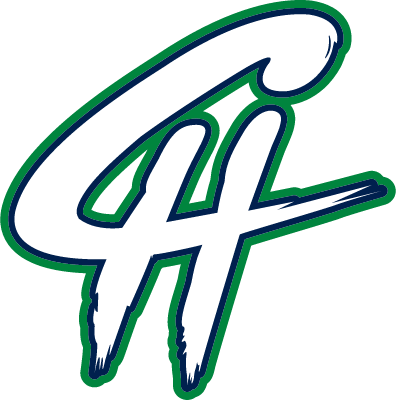 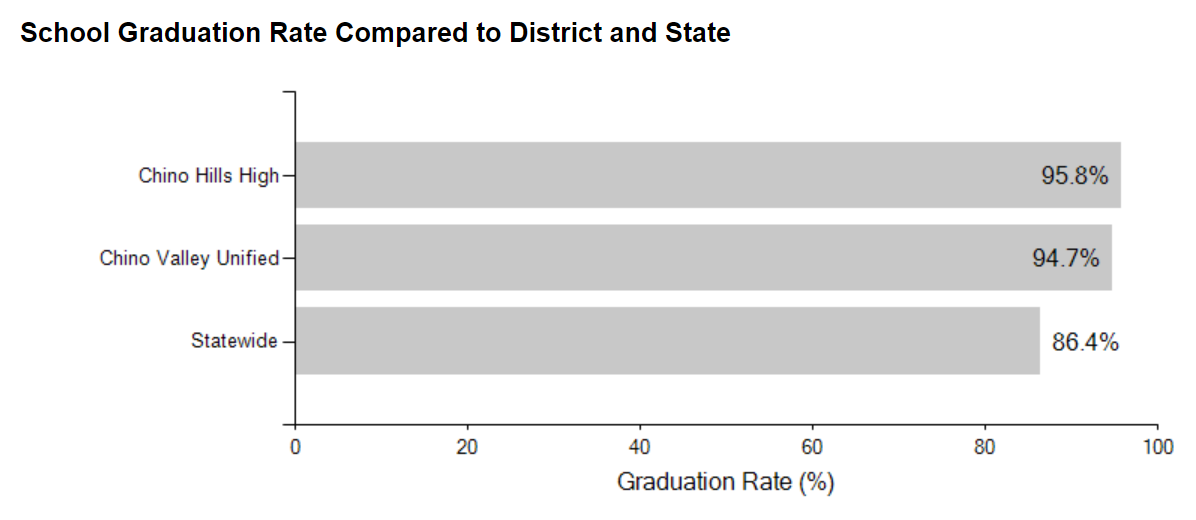 (1.2% increase)
California Dashboard 2023
English Learners
School wide strategies in all courses outside of ELD?
Supports provided to teachers to plan for meeting the needs of English Learners?
Lunch Tutoring
Partnering during independent work
Frontloading with rubrics for assignments and projects
Differentiation of instruction
Tutor.com
AP Testing
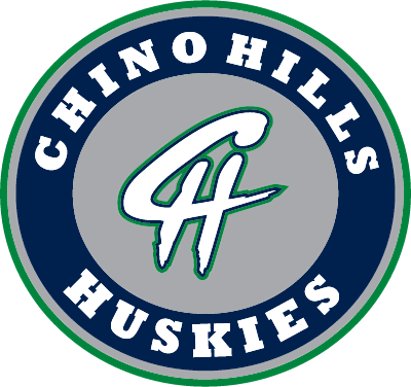 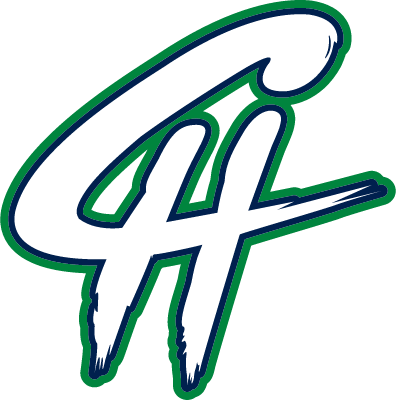 Courses & Test Enrollment
Econ (Macro/Micro) : 2 sections - 68%
Music Theory : 1 section - 95%
Physics 1 : 1 section - 95%
Physics 2 : 2 sections - 100%
Psychology : 6 sections - 84%
Research : 1 section - 100%
Seminar : 1 section -100%
Spanish Lang : 3 sections - 90%
Spanish Lit : 1 section - 5%
Statistics : 1 section - 83%
US Gov : 1 section- 71%
US History : 8 sections – 93%
Biology : 4 sections - 92 %
Calc AB : 4 sections - 90%
Calc BC : 2 sections - 92%
Chemistry : 2 section - 87%
Mandarin4 : 1 section - 91%
Comp Sci Principles : 4 sections - 74%
Eng Lang Comp : 9 sections - 95%
Eng Literature : 7 sections - 72%
Environmental Science: 3 sections - 76%
European History : 3 sections - 93%
French 1 : section - 78%
Human Geography : 5 sections - 96%
Japanese 1 : 2 sections - 55%
Continuous Cycle of Improvement...
Grade level specific student/parent nights 

Classroom Guidance Lessons by grade level 

4-year project building student agency

Alignment with the American School Counseling Association (ASCA) Counseling Model
[Speaker Notes: Grade level specific student/parent nights that provided detailed information on 4-year planning, graduation requirements, A-G     course requirements, course descriptions, additional support options and resources available

Classroom Guidance Lessons by grade level on 4 year planning, A-G course requirements, course descriptions, additional resources available

In a progressive approach anticipating the request of a data monitoring plan on Building Student Agency by SBCSS and exiting students College and Career ready we are in development of a High School Project that incorporates the CVUSD vision statement, 4 C's, Critical Thinking, Creativity, Collaboration and Communication and 21st century skills. The project is a 4 year roll out, cross curriculum, service learning experience collaboration that prepares students to be life ready. 

Alignment with the ASCA Model, The ASCA National Model guides school counselors in the development of school counseling programs that:
        are based on data-informed decision making
        are delivered to all students systematically
        include a developmentally appropriate curriculum focused on the mindsets and behaviors all students need for postsecondary readiness and            success
       close achievement and opportunity gaps
       result in improved student achievement, attendance and discipline]